Unit 8Property Management
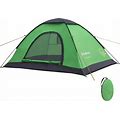 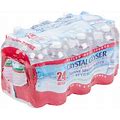 1
January 2020
[Speaker Notes: Standards for Interagency Incident Business Management – Chapter 30, Page 30-1

This unit covers government property; property that was purchased by and is owned by the government.]
Unit Overview
Types of Government Property
Property Management Responsibilities
Property Storage & Accountability
Property Loss or Damage
Fire Loss Tolerance
Demobilization
Recycling
2
Types of Government Property
Accountable
Durable
Consumable
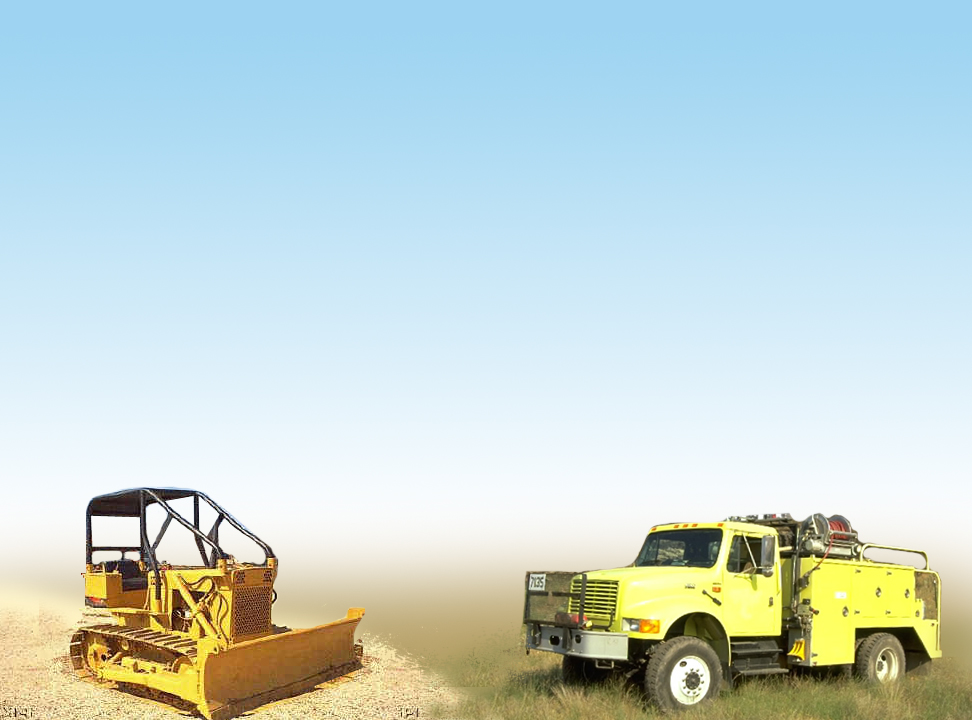 3
[Speaker Notes: SIIBM Chapter 30, Page 30-3

Accountable Property – Property with a purchase price of $5,000 or more (USDI or USDA) or items considered sensitive/trackable (can be easily stolen but not at the dollar threshold), i.e. cameras, chainsaws, personal or laptop computers, GPS units. States may have different established dollar values. Accountable property is generally tagged with an agency identification number.

Examples: Radio Kits, Engine, GPS, Camera 
Durable Property – Property with a life expectancy of more than one incident. Durable property is usually marked in some way to identify agency; i.e. paint, etching, etc.

Examples: Sleeping Bags, Nozzles, Headlamps, Tools, Tents
 
Consumable Property – Property that is expected to be consumed during one incident. These items are not returned, therefore, not marked.

Examples: Plastic Canteen, Fuel, Oil, Batteries

TEST QUESTION: Identify property as accountable, durable, or consumable.]
EXERCISE
4
[Speaker Notes: Instructor Note: Depending on delivery method; use this exercise as a class or small groups.]
Answer the following question:
Is the item accountable, durable, or consumable?
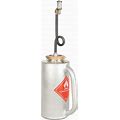 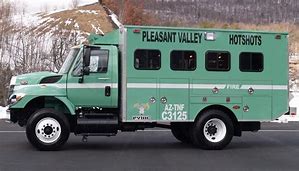 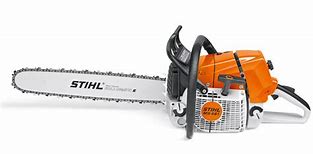 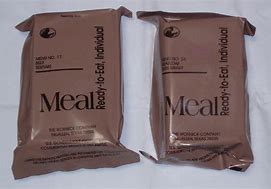 5
[Speaker Notes: Drip torch: Durable; Chainsaw: accountable; MRE: consumable; Buggy:  Accountable]
Responsibilities
Agency Administrator
Buying Team Leader
Incident Commander
Supply Unit Leader
Supervisors
Incident Personnel
6
[Speaker Notes: SIIBM Chapter 30, Page 30-1

Agency Administrator – Agency Administrators (local agency) are responsible for providing agency property management guidelines and procedures to incident personnel and informs the IMT what is considered accountable.

TEST QUESTION: The AA informs the IMT what is considered accountable property.
 
Buying Team Leader – The Buying Team Leader interfaces with the Administrative Officer to ensure IMT understands and follows guidelines established by the incident agency for purchasing accountable property and tracking. The Buying Team Leader will report the accountable property purchases to the incident agency.

NOTE: Once items are purchased, they become the property of the incident agency for use on future incidents.

TEST QUESTION: Buying Team Leader reports the accountable property purchases.
 
Incident Commander – Responsible for establishing and maintaining a sound property management program. (Has overall responsibility for establishing and maintaining sound property management program for the incident)

Supply Unit Leader – Order equipment and supplies; receives, stores and maintains an inventory of supplies and equipment. They must ensure property marking procedures are followed. In addition, they document when orders are issued, transferred, returned, or lost, damaged or stolen. (Responsible for documenting and receiving orders)

Supervisors – Responsible to inform their subordinate personnel of their property accountability responsibilities and ensure adherence. (IE: Crew boss would check out property for the crew.)

TEST QUESTION: Supervisors ensure personnel adhere to the property management program.

Incident Personnel – Responsible for the care, use, and custody of property. They are responsible to return non-consumable property, report lost or damaged property and to order, use and return property in a cost-effective manner. (Can be held financially accountable for property lost under their care)

NOTE: If personnel use home unit’s property; i.e. phones, laptops, GPS units, etc. they must be necessary to perform the duties of the job, request by the incident agency, and documented on a resource order.

TEST QUESTION: Personnel report lost or damaged property.]
EXERCISE
7
[Speaker Notes: Instructor Note: Depending on delivery method; use this exercise as a class or small groups.]
Match each personnel category with the corresponding correct statement:
AA

Buying Team

IC

SUPL

Supervisors

Incident Personnel
Informs the IMT what is accountable property.

Reports lost property.

Ensures employees adhere to property procedures.

Reports accountable property purchased.

Responsible for establishing a sound program.

Documents when orders are received.
8
[Speaker Notes: Answer: AA-Informs the IMT what is Accountable Property
         BUYT- Reports accountable property purchased
         IC     - Responsible for establishing a sound program
         SUPL-Documents when orders are received
Supervisor – Ensure employees adhere to property procedures
Incident Personnel – Reports lost property]
Property Storage
Government-owned Property Storage
Personal Property Storage
9
[Speaker Notes: SIIBM Chapter 30, Page 30-2

Unfortunately, theft and the temptation to rip off the incident’s cache of goods and equipment are very real issues. To minimize the loss of agency property, designated storage areas are often set up to protect against idle hands.
 
There are two types of storage at incidents: 1. government-owned property storage and 2. personal property storage. 

Government-Owned Property Storage - A specific area is designated at the incident base, also known as supply. Incidents attempt to separate government property from the rest of the camp, and access to the area is restricted at all times and under watch by security. Supply is restricted at all times and open only certain hours.
 
Personal Property Storage – Personal property storage facilities are not always secure for personal gear, even though logistics tries to provide security. Because security is not guaranteed, don't bring anything to the incident that you are not willing to lose.]
Property Accountability Controls
Identification Procedures
Property Inventory List
Document on an Interagency Waybill, OF-316 (used to document and track property)
10
[Speaker Notes: SIIBM Chapter 30, Page 30-3 thru 30-4

Once the Buying Team acquires property they mark it with the established identification procedures, add it to their inventory list (include description, serial or accountability number), and complete an Interagency Incident Waybill, OF-316. The equipment/supplies are then delivered to the incident. The Supply Unit inventories and receipts for the items.

If property is coming from a Cache, it will be accompanied by a Waybill and delivered directly to the Supply Unit who will inventory and receipt.

The Supply Unit also maintains an inventory list of equipment/supplies in the Supply Unit.

Instructor Note: Show an example of the Interagency Waybill, OF-316 in the Exhibits of Chapter 30.]
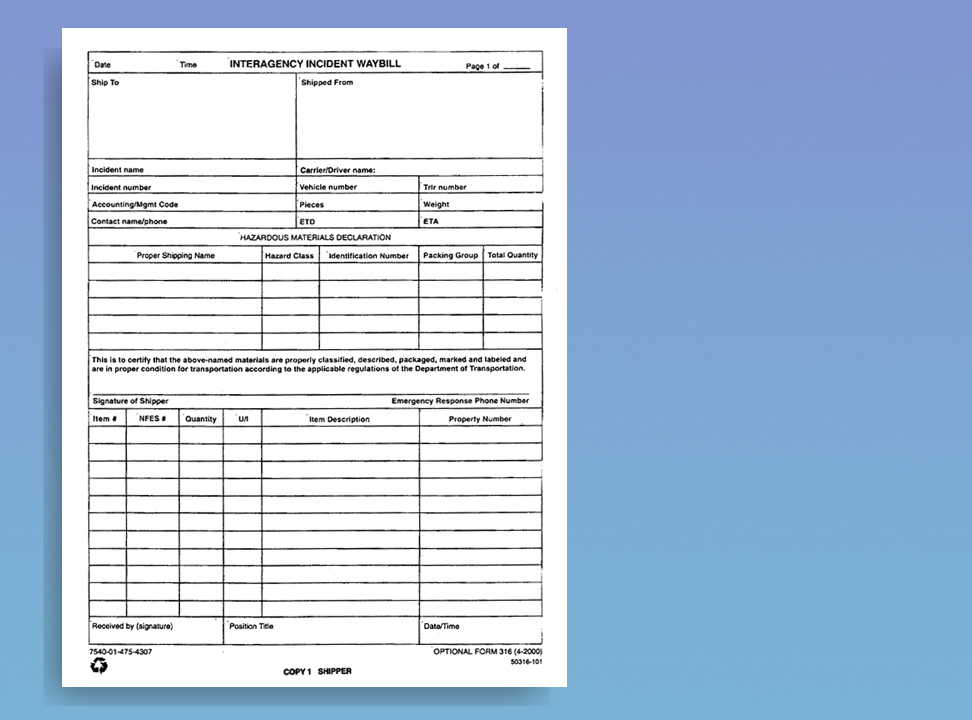 Interagency WaybillOF-316
11
[Speaker Notes: Chapter 30, Exhibits]
Property Accountability Controls
Issuing/Transferring/Returns
Supply issues property to resources and documents for tracking purposes.
If items are transferred, document the transfer and give documentation to Supply.
When items are returned, they are inspected and compared against the issuing documentation.
12
[Speaker Notes: Once equipment has been checked in at the incident, it can be issued to personnel (Request items from supply unit with a General Message Form). This is commonly done on a spreadsheet using the resource order number for tracking. For accountable property, however, a Waybill must be used.

Transferring assigned equipment directly from one person to another relieves the original personnel of accountability as long as the transfer is documented properly. Documentation can be on a General Message Form and must include the item and details, name and signature of the individual to whom the property is being transferred from and to. The documentation must be given to the Supply Unit. 

TEST QUESTION: When transferring property from personnel to personnel or from crew to crew, document names of individuals accepting the property and notify the Supply Unit Leader of the transfer. 

When property is transferred from one incident to another, the Supply Unit Leader documents all items to be released using an Interagency Incident Waybill, OF-316, reports the transfer(s) to the incident agency, and reports the transfer(s) to the servicing cache upon completion of the documentation.]
Property Loss or Damage
Document on Government Property Loss or Damage Report, OF-289
Photos, Sketches or Accident Reports can accompany the OF-289
13
[Speaker Notes: SIIBM Chapter 30, Page 30-4

If accountable and durable property is damaged or lost, the individual responsible for—or assigned to—the property must document the loss or damage on the Property Loss or Damage Report, OF-289. (If possible, retrieve damaged property) On most IMTs, the Finance Section (Comp/Claims Unit Leader) handles Government Property Loss or Damage. The form requires a supervisor statement and a statement from an SME (Radio Tech for damaged radio). The Agency Administrator may delegate authority to approve replacement to the IMT.

The FSC must follow appropriation law to determine whether the property will be replaced with incident dollars. Normal wear and tear is not replacement, it should be replaced with appropriated fire dollars from the Home Unit. If approved, an order will be placed to issue the new equipment to the employee prior to demob. If demobilizing, a resource order can be issued.

For consumable items, the Incident Replacement Requisition, OF-315, General Message Form, or Saw Parts Order Form is used for replacement.]
Property Loss or Damage ReportOF-289
14
[Speaker Notes: Chapter 30, Exhibits]
Fire Loss Tolerance
The goal is to prevent the loss of property.
IMT must follow performance thresholds for lost, damaged, and consumed property.
All personnel have the responsibility to follow the property guidelines.
If the loss of durable items exceeds the threshold, IMT must provide documentation.
15
[Speaker Notes: SIIBM Chapter 30, Page 30-5

Incident agencies and incident management teams (IMTs) follow fire loss tolerance guidelines to track loss of property and supplies and are held accountable for meeting the established guidelines
 
All incident personnel have the responsibility to ensure the management and safeguarding of property, and need to return any found property to the supply unit.
 
If the loss of durable items exceeds performance threshold guidelines and it is known before the release of the IMT, the IMT provides documentation of the loss to the incident agency and the servicing cache.]
Demobilization
Incident Personnel return assigned property to the Supply Unit and obtain a signature on the Demobilization Checkout, ICS 221.
Logistics/Finance coordinate during demob to ensure return of property. Time and invoices should not be given until property is returned.
16
[Speaker Notes: SIIBM Chapter 30, Page 30-6

TEST QUESTION: When demobing, it’s important to turn all issued property back to the Supply Unit.  
Answer: Cost Containment and Relief from financial liability.]
Recycling
Federal Executive Order No.12873 requires recycling
Logistics Section manages incident recycling
All personnel are responsible for using recycling provided
17
[Speaker Notes: SIIBM Chapter 30, Page 30-6

Federal Executive Order No. 12873 requires federal agencies to promote cost-effective waste reduction and recycling of reusable materials for wastes generated by federal government activities. Public Law 25 103-329, (H.R. 4539), Sec. 608 authorizes all federal agencies to receive and use funds resulting from the sale of materials recovered through recycling or waste prevention programs.

Recycling at incident base requires coordination with the incident agency. The incident agency provides information on recycling procedures and requirements to the IMT at the Agency Administrator briefing.

The Logistics Section will manage incident recycling. Incident agency recycling guidelines should provide details for collecting and storing of material, and arranging for pickup and disposition. Feasibility needs to be determined, use of existing contracts is an option, and determination of what will be recycled; i.e. bottles, paper, grease, etc. Disposal is a critical piece to the feasibility.]
EXERCISE
18
[Speaker Notes: Instructor Note: Depending on delivery method; use this exercise as a class or small groups.]
Answer the following questions:
What is the most important requirement when transferring property?
Who is property returned to when demobilizing?
What happens if property is not returned?
19
[Speaker Notes: Answer: 1. Document it and notify your supervisor and supply unit….a 213 works
              2. To the supply unit. Then, using the ICS-221, they must obtain sign-off for any other identified section
             3. Can be held financially responsible for assigned property. And, you are adding costs to incident.]
Summary & Questions
All incident personnel are responsible for the care, use, and custody of property.
Document all property receipts, losses, and transfers.
Return assigned property before demobilizing.
Reduce, reuse, and recycle.
20